ระบบศาล
ระบบศาลเดี่ยว
ระบบศาลคู่
ระบบศาลเดี่ยว
บุคคลมีความเสมอภาคตามกฎหมาย  
ทุกคนรวมทั้งเจ้าหน้าที่ของรัฐอยู่ภายใต้บังคับของหลักกฎหมายเดียวกันและขึ้นศาลเดียวกัน  
ไม่เน้นความแตกต่างระหว่างเอกชนกับฝ่ายปกครอง 
ทั้งฝ่ายรัฐและเอกชนต้องถูกพิจารณาพิพากษาโดยศาลยุติธรรมซึ่งเป็นระบบหลักเพียงระบบเดียว
ศาลยุติธรรมมีอำนาจหน้าที่พิจารณาพิพากษาคดีทุกประเภท  ทั้ง คดีแพ่ง  คดีอาญา  คดีปกครอง คดีแรงงานและคดีประเภทอื่น
ศาลฎีกาเป็นศาลสูงสุดเพียงศาลเดียวควบคุมคำพิพากษาของศาลล่าง และยังประสานคำพิพากษาของศาลทั้งหลายเกี่ยวกับปัญหาข้อกฎหมายให้เป็นอันหนึ่งอันเดียวกัน  โดยอาศัยกฎหมายธรรมดา  (Ordinary  law)  เป็นหลัก
ความรับผิดของฝ่ายปกครองโดยหลักทั่วไปจะเป็นไปตามกฎหมายเอกชน
กระบวนการชี้ขาดคดีปกครองของศาลมิใช่เป็นการพิจารณาแบบพิสูจน์ความผิด (Trial) ดังเช่นการดำเนินกระบวนพิจารณาคดีแพ่งและคดีอาญา  
แต่เป็นการตรวจสอบ  (Review)  การกระทำของฝ่ายปกครองว่าขัดต่อหลักความยุติธรรมตามธรรมชาติ      ( Natural Justice ) และ ขัดหลัก Ultravires  หรือไม่
ระบบกล่าวหา  (Accusatorial System)cusatorial System)
เปิดโอกาสให้คู่ความทั้งสองฝ่ายทั้งโจทก์และจำเลยนำพยานหลักฐานมาแสดงต่อศาล
ศาลจะเป็นคนกลาง ทำหน้าที่รักษากติกาและวินิจฉัยชี้ขาด  
เป็นหน้าที่ของคู่ความแต่ละฝ่ายจะต้องนำสืบพยานหลักฐานของตน
ศาลจะพิจารณาเฉพาะพยานหลักฐานที่คู่ความเสนอต่อศาลเท่านั้นโดยสันนิษฐานว่า  คู่ความจะเสนอพยานหลักฐานที่ตนคิดว่าดีที่สุด
ระบบศาลคู่
1.  ศาลแบ่งออกเป็น 2 ประเภท คือ  ศาลยุติธรรม และ ศาลพิเศษ
2.  มีศาลสูงสุด 2 ศาล  ทำหน้าที่ตรวจสอบและควบคุมการดำเนินงาน
3.  ศาลทั้ง 2 ระบบอยู่ภายใต้หลักกฎหมายที่แตกต่างกัน
4.  บรรทัดฐานคำพิพากษาของศาลยุติธรรมและศาลพิเศษอาจจะ  แตกต่างกันในสาระสำคัญ
5. ผู้พิพากษาในศาลพิเศษ จะต้องมีความรู้ความเข้าใจเฉพาะเรื่อง เป็นพิเศษนอกเหนือจากความรู้ขั้นพื้นฐานสำหรับผู้พิพากษา
ศาลปกครอง
ศาลปกครองเป็นองค์กรหรือสถาบัน ฝ่ายบริหารที่จัดตั้งขึ้นเป็นพิเศษแยกต่างหากจากศาลยุติธรรม  
ศาลปกครองมีอำนาจพิจารณาชี้ขาดปัญหาทางปกครองที่เอกชนไม่ได้รับความเป็นธรรมจากการปฏิบัติงานของหน่วยงานของรัฐและเจ้าหน้าที่  
ตลอดจนวินิจฉัยชี้ขาดกรณีที่เจ้า พนักงานของรัฐไม่ได้รับความเป็นธรรมจากการสั่งการของผู้บังคับบัญชา
ระบบไต่สวน  ( Inquisitorial System )
ศาลมีอำนาจอย่างกว้างขวางในการไต่สวน ทั้งข้อเท็จจริงและ     ข้อกฎหมาย มีขั้นตอนการไต่สวนเพื่อให้ได้มาซึ่งข้อเท็จจริง
การรับฟังไม่จำกัดเฉพาะพยานหลักฐานที่เสนอโดยคู่กรณีเท่านั้น
คู่กรณีสามารถเสนอข้อเท็จจริงได้อย่างกว้างขวาง
ศาลมีอำนาจดำเนินการเพื่อหาพยานหลักฐานเพิ่มเติม และสืบหาพยานหลักฐานที่เกี่ยวข้อง เมื่อเห็นสมควร
ผลทางคดีอาญา
คดีปกครองที่อยู่ในอำนาจของศาลปกครองแตกต่างจากคดีอาญา
ในคดีอาญาเป็นการกล่าวหาเจ้าหน้าที่ของรัฐว่าเป็นเจ้าพนักงานปฏิบัติหน้าที่ หรือละเว้นการปฏิบัติหน้าที่โดยมิชอบเพื่อก่อให้เกิดความเสียหายแก่ผู้หนึ่งผู้ใด ตามประมวลกฎหมายอาญา มาตรา 157  
การฟ้องคดีอาญามุ่งที่จะให้ศาลลงโทษอาญาแกเจ้าหน้าที่ของรัฐ  
แต่คำพิพากษาศาลอาญาไม่มีผลลบล้างหรือเพิกถอนต่อคำสั่ง      หรือการกระทำทางปกครอง แต่อย่างใด
ผลทางคดีปกครอง
ในคดีปกครอง ผู้ฟ้องคดีมุ่งที่จะให้ศาลพิพากษาเพิกถอนคำสั่ง หรือการกระทำที่ไม่ชอบด้วยกฎหมายของฝ่ายปกครองที่กระทบต่อสิทธิของผู้ฟ้องคดี
มิได้มุ่งหมาย ให้มีการลงโทษทางอาญาแก่เจ้าหน้าที่ที่เกี่ยวข้อง
ศาลปกครองมีอำนาจหน้าที่ในการควบคุมตรวจสอบความชอบด้วยกฎหมายของการกระทำทางปกครอง ในแง่ของอำนาจกระทำการ รูปแบบขั้นตอน วัตถุประสงค์ของการกระทำและวิธีการใช้อำนาจว่าเป็นไปโดยชอบด้วยกฎหมาย หรือไม่
คดีที่อยู่ในอำนาจของศาลปกครองไทย
1)  คดีพิพาทเกี่ยวกับการที่หน่วยงานทางปกครองหรือเจ้าหน้าของรัฐกระทำการโดยไม่ชอบด้วยกฎหมาย  ไม่ว่าจะเป็นการออกกฎ  คำสั่ง  หรือกระทำการใดเนื่องจากกระทำโดยไม่มีอำนาจ หรือนอกเหนืออำนาจหน้าที่ หรือไม่ถูกต้องตามกฎหมายหรือไม่ถูกต้องตามรูปแบบ  หรือขั้นตอน หรือวิธีการอันเป็นสาระสำคัญที่กำหนดไว้สำหรับการกระทำนั้น หรือโดยไม่สุจริต  หรือมีลักษณะเป็นการเลือกปฏิบัติที่ไม่เป็นธรรม  หรือมีลักษณะเป็นการสร้างขั้นตอนโดยไม่จำเป็น  หรือสร้างภาระให้เกิดกับประชาชนเกินสมควร หรือเป็นการใช้ดุลพินิจโดยมิชอบ
คดีที่อยู่ในอำนาจของศาลปกครองไทย
2. )  คดีพิพาทเกี่ยวกับการที่หน่วยงานทางปกครองหรือเจ้าหน้าที่ของรัฐละเลยต่อหน้าที่ตามที่กฎหมายกำหนดให้ต้องปฏิบัติ หรือปฏิบัติหน้าที่ล่าช้าเกินสมควร
3.) คดีพิพาทเกี่ยวกับการกระทำละเมิด  หรือความรับผิด        อย่างอื่นของหน่วยงานทางปกครองหรือเจ้าหน้าที่ของรัฐอันเกิดจากการใช้อำนาจตามกฎหมาย  หรือจากกฎคำสั่งทางปกครอง หรือคำสั่งอื่น  หรือจากการละเลยต่อหน้าที่ตามที่กฎหมายกำหนดให้ต้องปฏิบัติหน้าที่ดังกล่าวล่าช้าเกินสมควร
คดีที่อยู่ในอำนาจของศาลปกครองไทย
4)  คดีพิพาทเกี่ยวกับสัญญาทางปกครอง
5)  คดีที่มีกฎหมายกำหนดให้หน่วยงานทางปกครอง  หรือเจ้าหน้าที่ของรัฐฟ้องคดีต่อศาลเพื่อบังคับให้บุคคลต้องกระทำ หรือละเว้นกระทำอย่างหนึ่งอย่างใด
6)  คดีพิพาทเกี่ยวกับเรื่องที่มีกฎหมายกำหนดให้อยู่ในเขตอำนาจศาลปกครอง
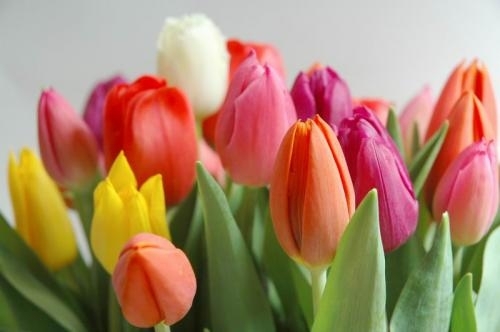